Learning English in a Summer School Camp
Zainitdinova Karina 
            8th form
Aim of our work:
popularization of the English language
Objectives:
- to consider English Summer Camps  as a way of popularization English among the younger generation; 
   - to represent  the methodical literature for teaching English in a Summer School Camp.
Object: children from 8 to 14 years old
Subject: English language
Topicality:
English is an integral part of our life today, the study of foreign languages is no longer a luxury, but a simple necessity. The ability to speak in English is the residency card of business and successful people.
   There are many ways of teaching English. One of these ways is Summer School Camps as it is important to study English without interruption.  
     I think that Summer School Camps can help children to improve their English language skills, meet new friends and just have fun.
Motto:«Learn, Laugh, Live!»
Duration of the day:  9.00-14.00
Duration of studies:  during the summer
Varieties of activities for youth
1. General English – 15 lessons per week. The course will help improve English language skills by focusing on the key areas: speaking, listening, reading and writing
2. A wide and varied sports and entertainment programme and the use of all sporting and academic facilities
3. Excursions and trips
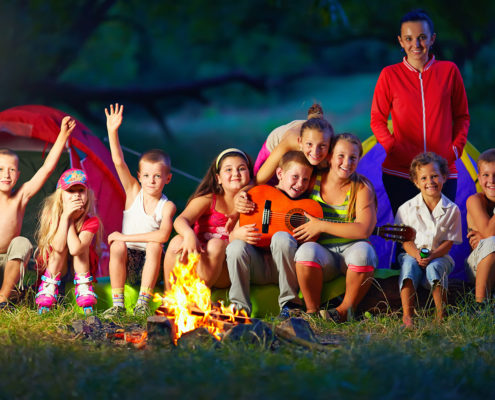 4. On-line communication with peers from English-speaking countries
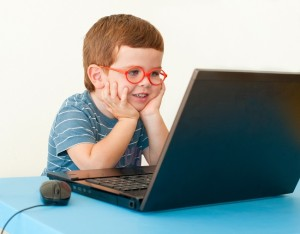 5. Meeting with native speakers
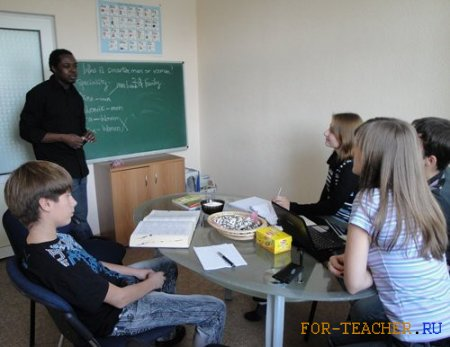 6. Studying English with programmes using the Internet, for example:1. Duolingo2. Lingua Leo3. BBC Learning English
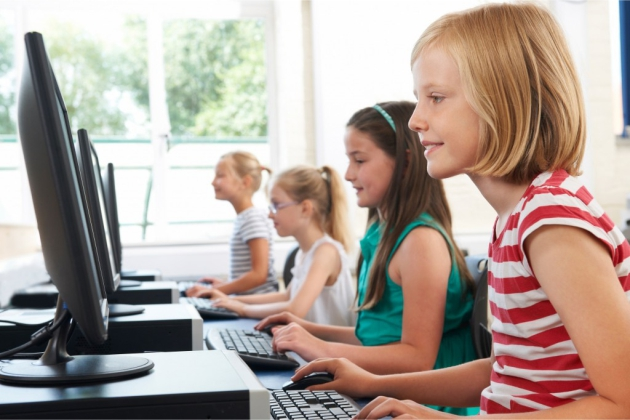 7. Сompetitions, quizzes, olympiads, performances and other creative events
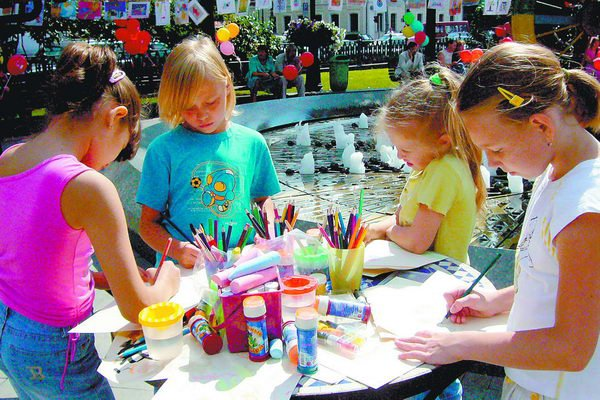 Benefits of an English School Camp
English School Camps offer children to experience new things, gain a sense of independence, have fun and make new friends while participating in exciting activities and mastering the English language.  It help develop personal skills too. 
   At English School Camps children build confidence and self-esteem by learning and developing new skills, communicating and team working.